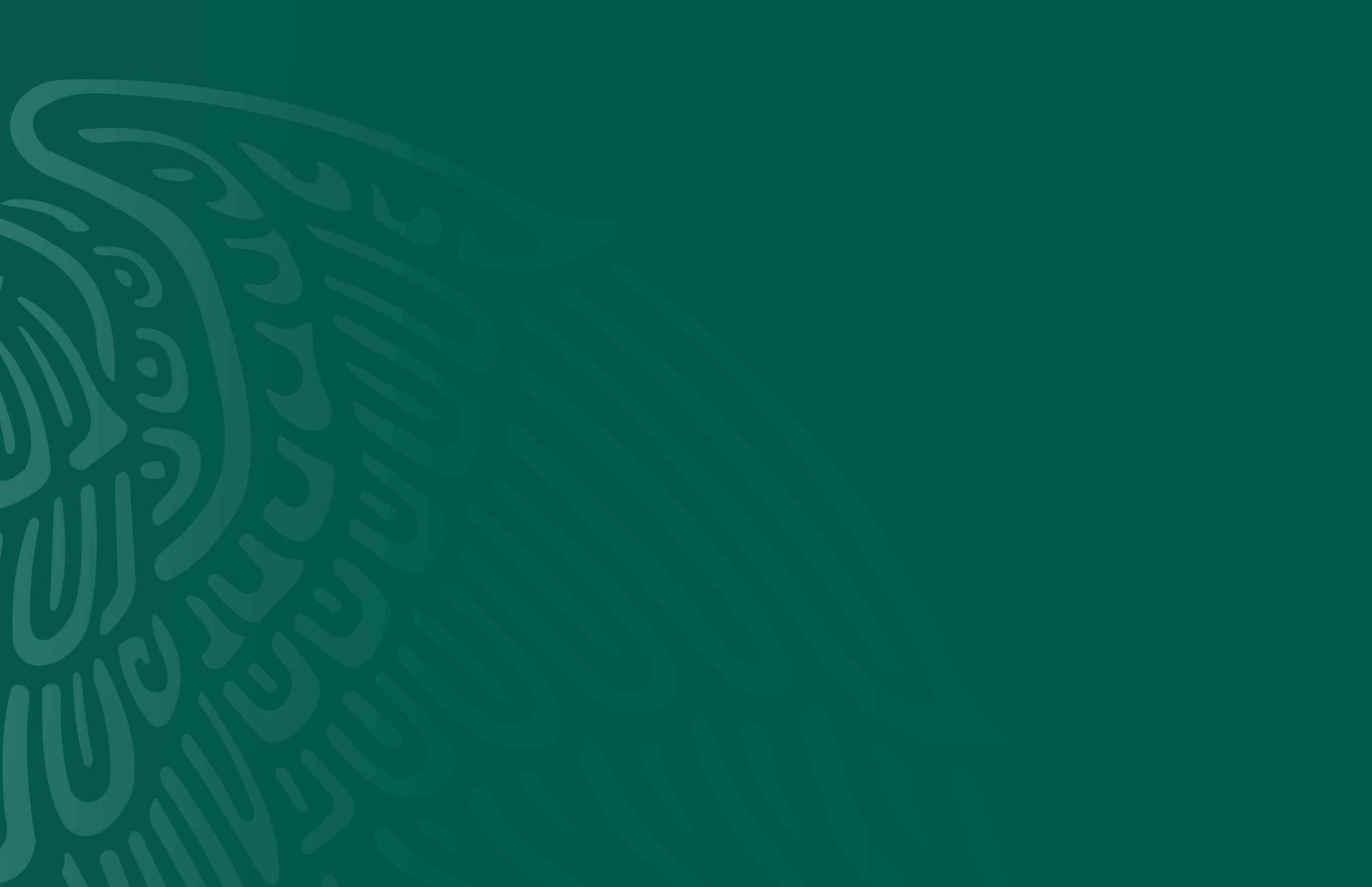 Jornada de Fortalecimiento de Entidades Federativas

Campeche
13 de febrero del 2019
Diagnóstico
http://www.atlasnacionalderiesgos.gob.mx/apps/Declaratorias/
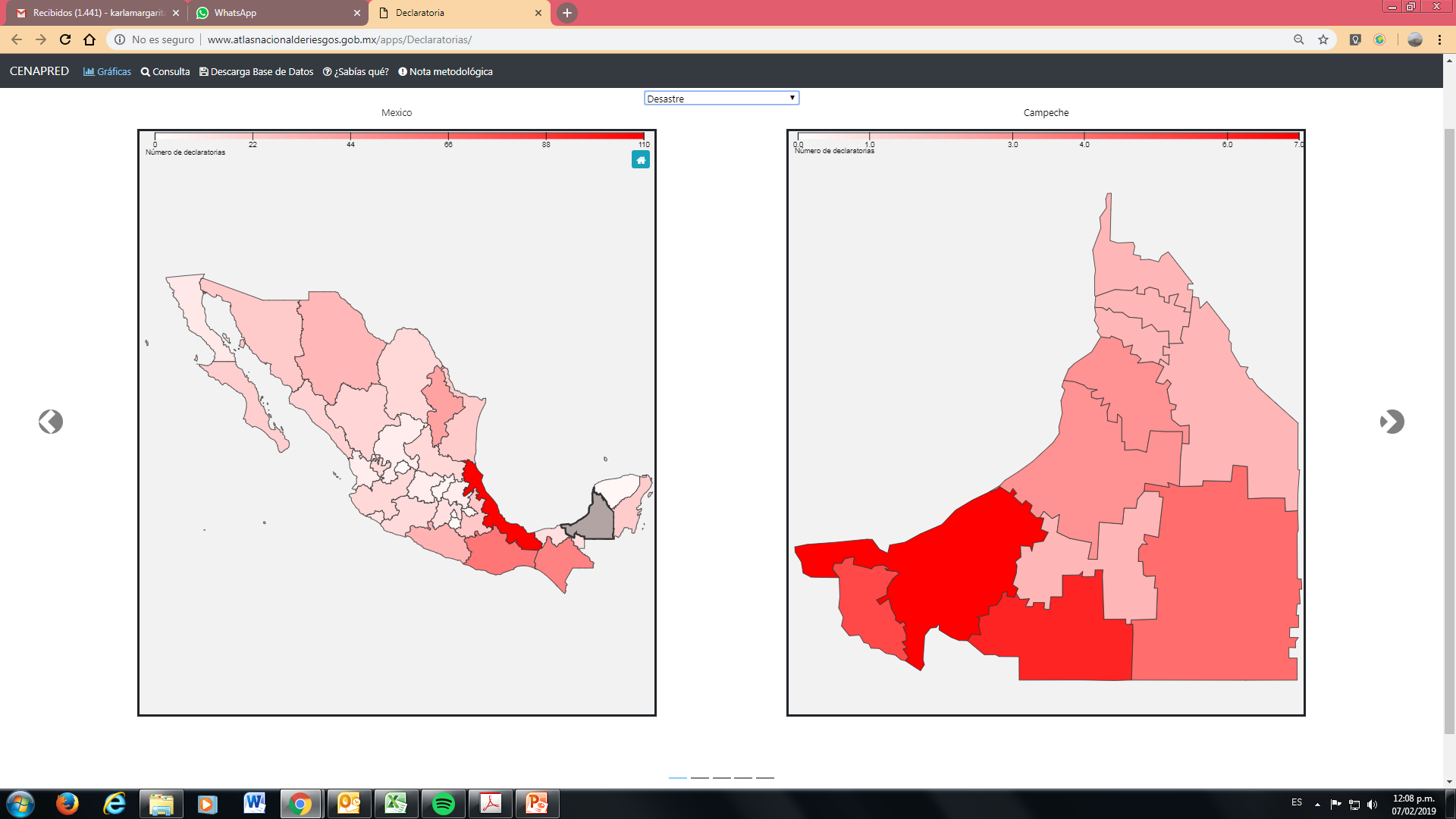 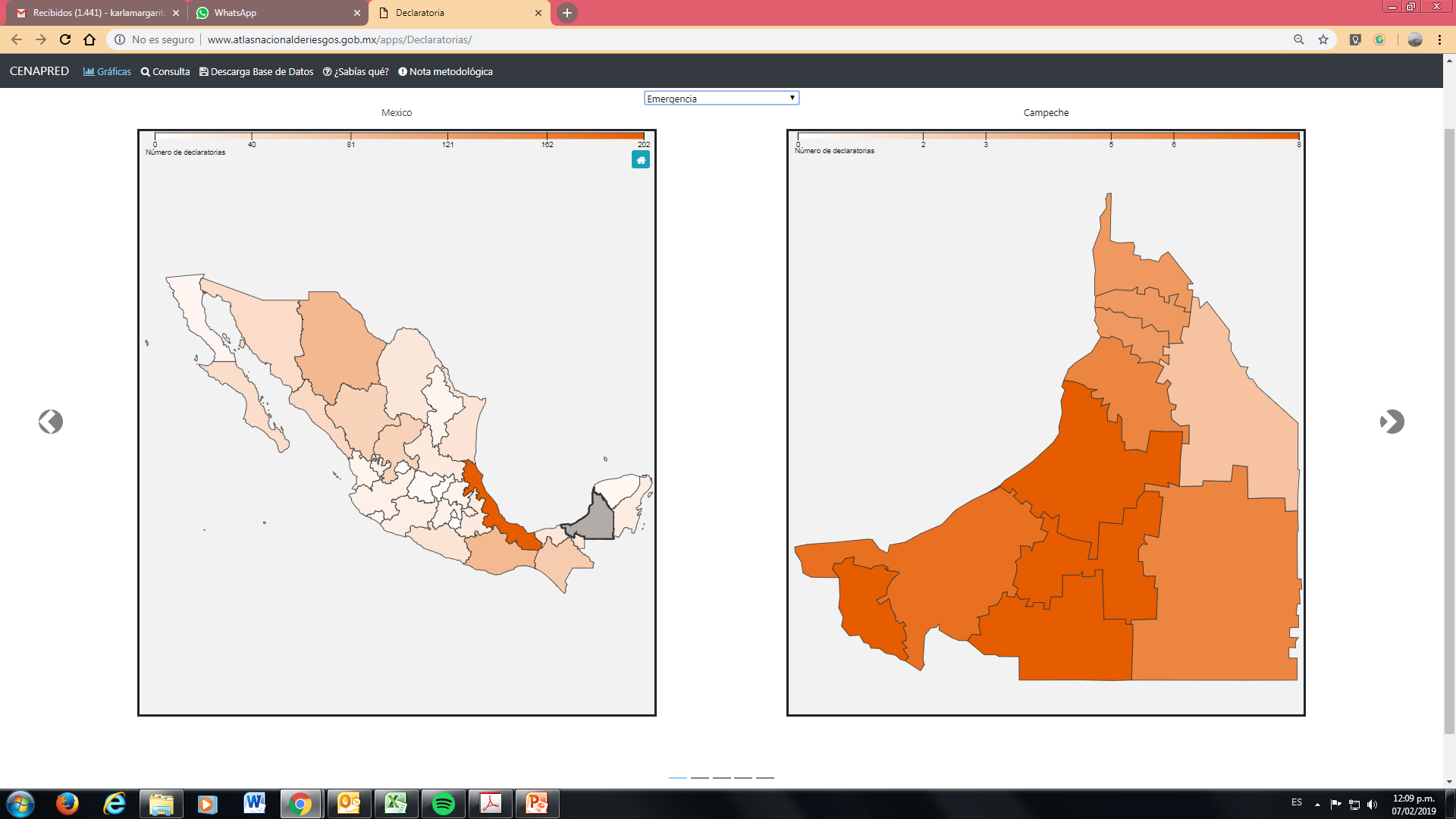 2000-2018
2000-2018
Declaratorias de Emergencia
Declaratorias de Desastre
Análisis
http://www.atlasnacionalderiesgos.gob.mx/apps/Declaratorias/
DESASTRE 2000-2018
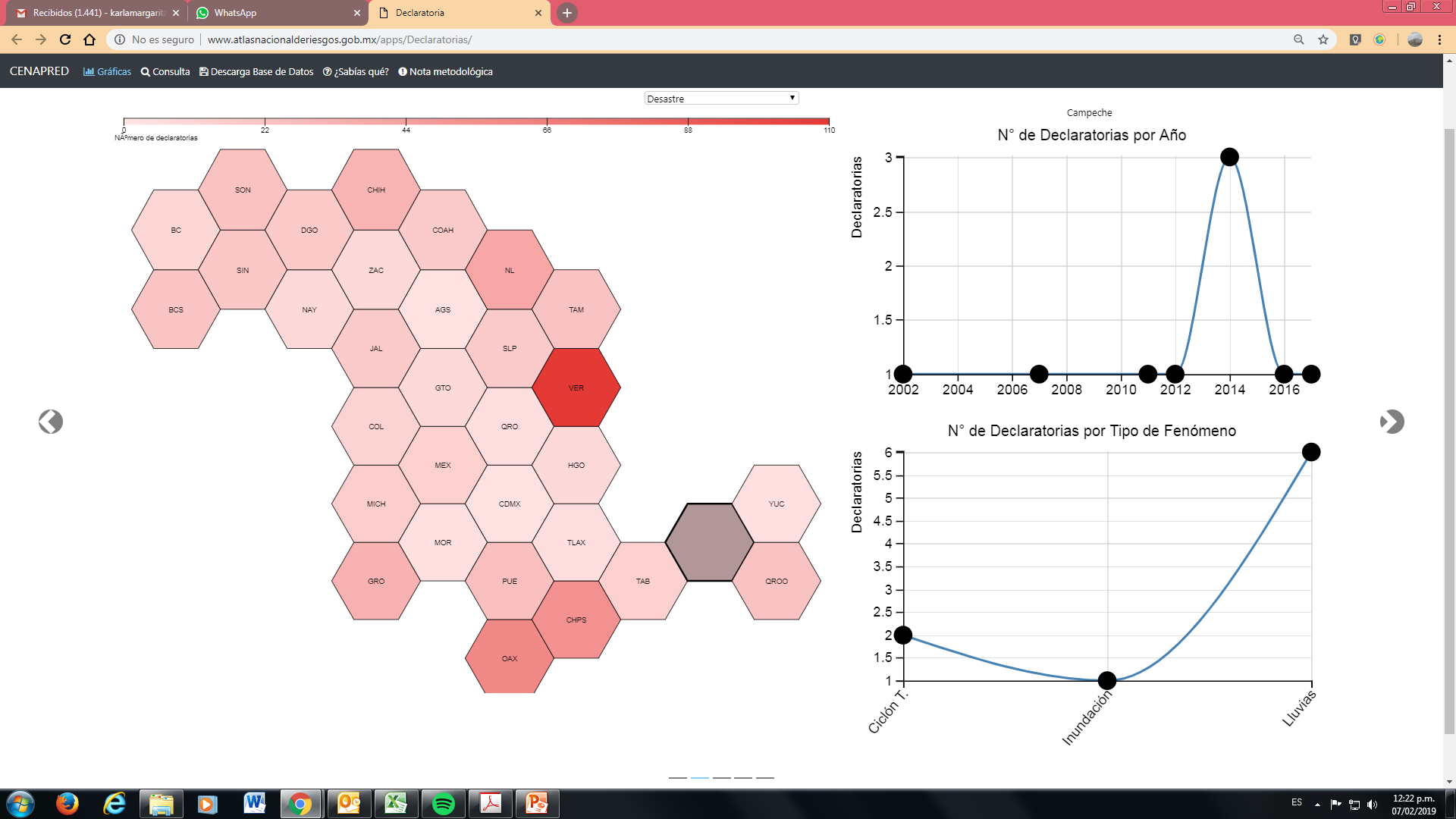 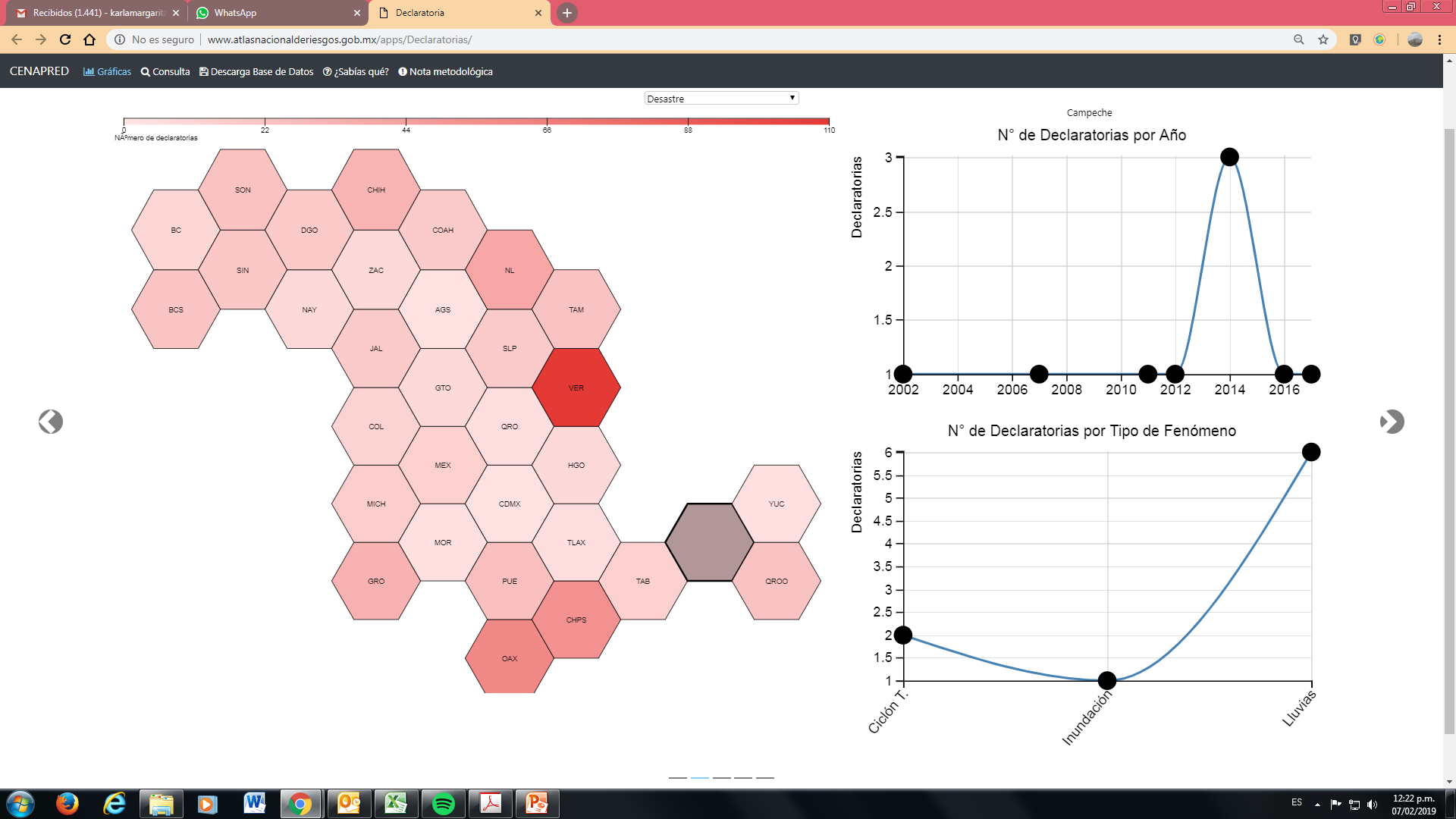 EMERGENCIA 2000-2018
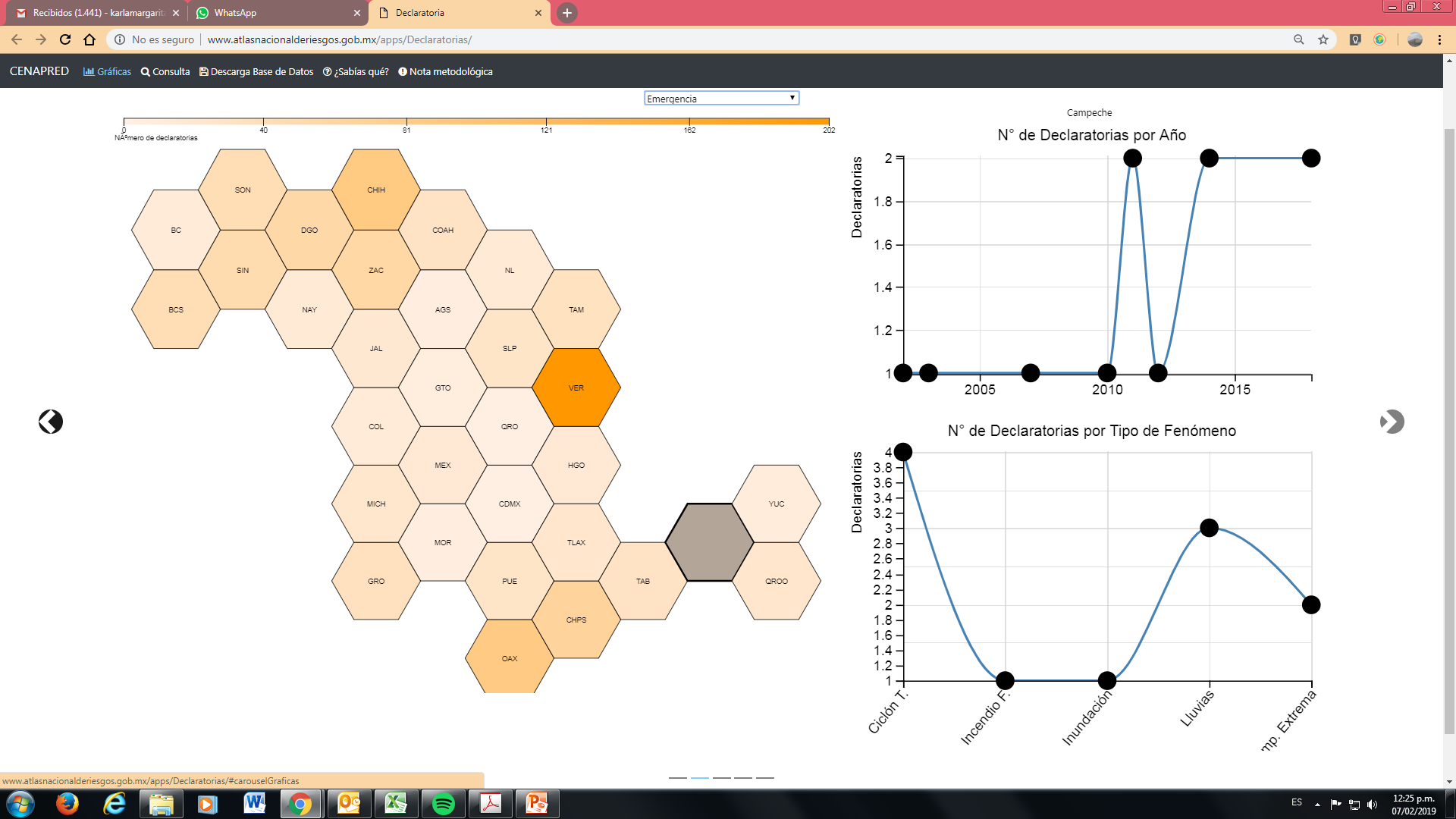 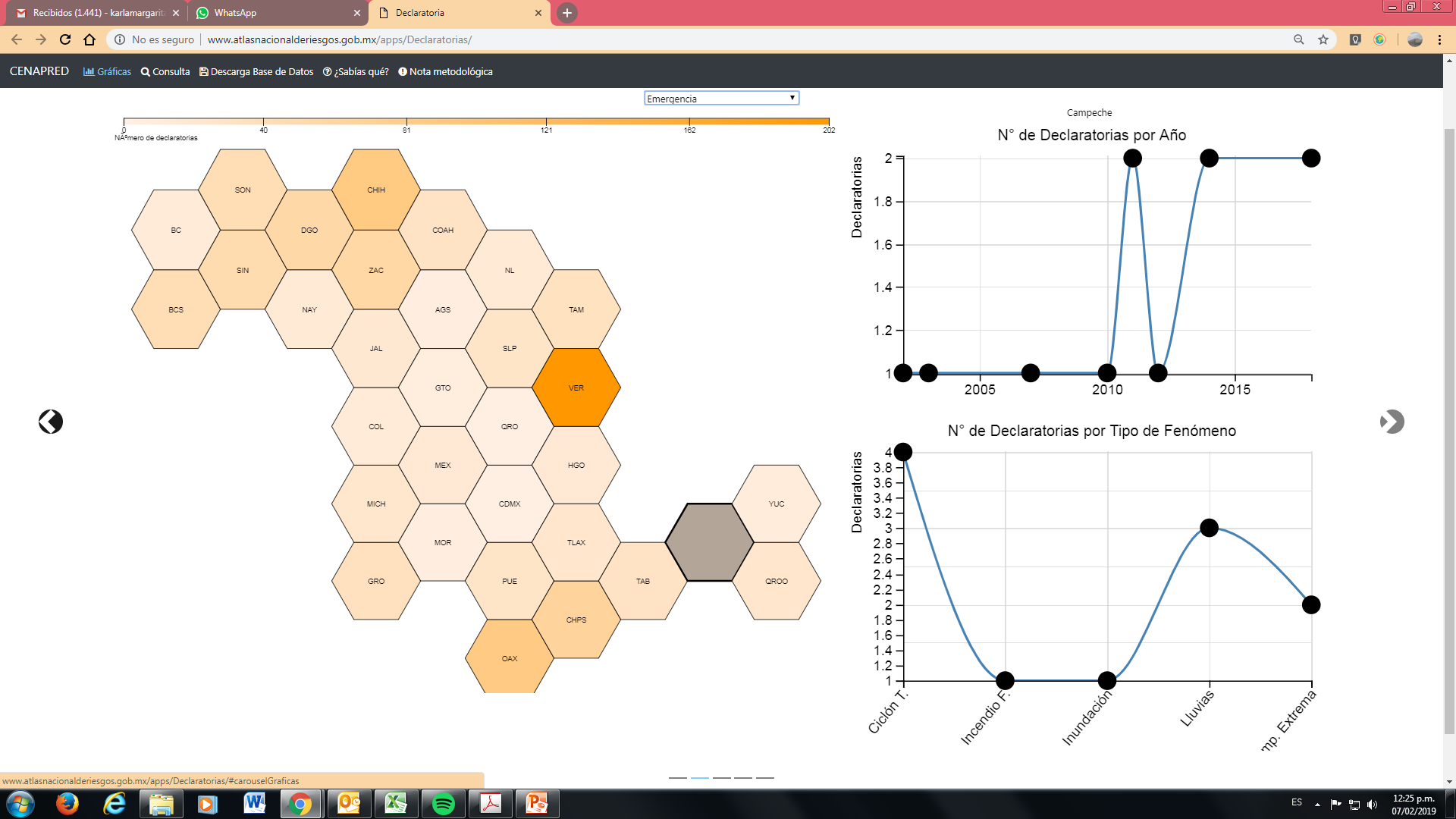 Impacto
Impacto
Políticas Públicas
Gestión Integral de Riesgos
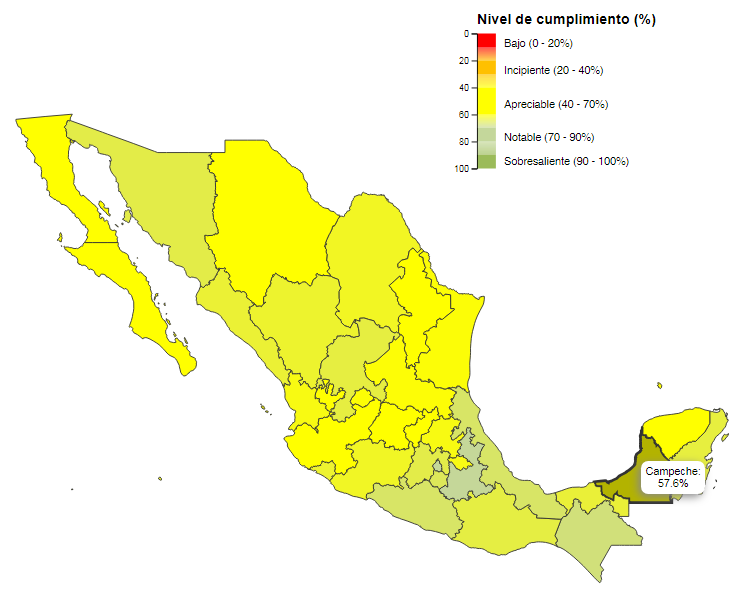 http://www.atlasnacionalderiesgos.gob.mx/IGOPP
Campeche        57.6 % - APRECIABLE
Evaluación Nacional
Índice de Gobernabilidad y Políticas Públicas (IGOPP) en Gestión Integral del Riesgo, CENAPRED (2018).
Políticas Públicas
Gestión Integral de Riesgos
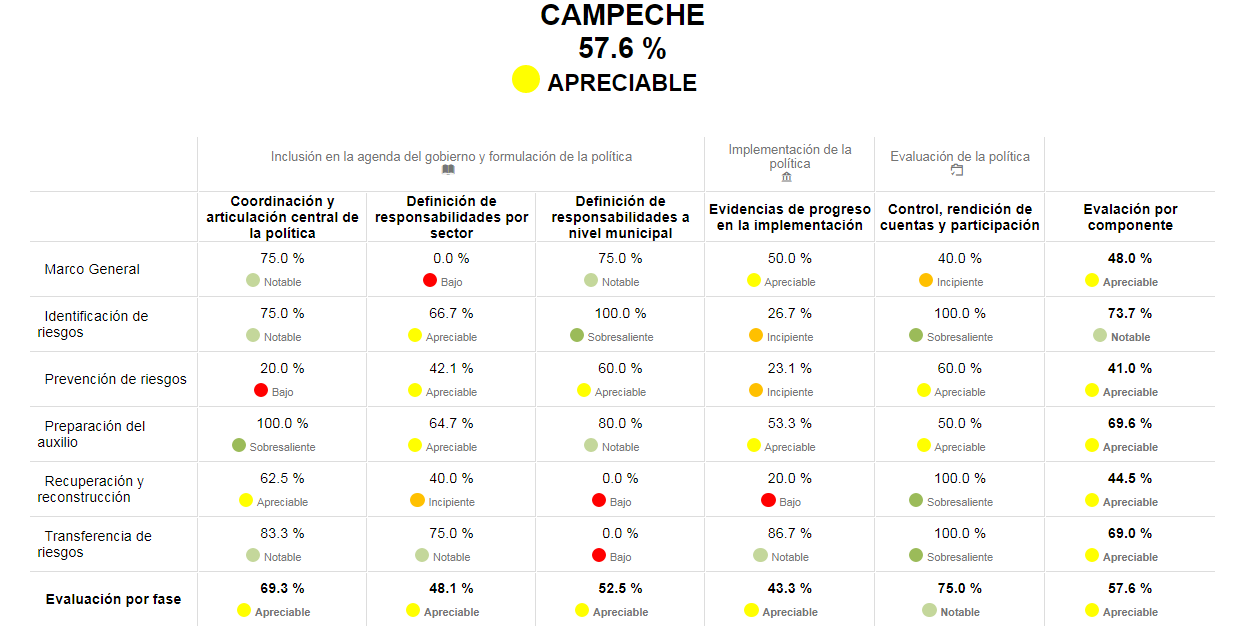 2
1
3
5
4
1. Contar con un Reglamento de construcción a nivel estatal, en el cual se contemplen riesgo por amenaza de 2 fenómenos  (sismo y viento) así como medidas mínimas de seguridad estructural en edificaciones esenciales.
2. Definición de atribuciones y acciones en las normatividades de los sectores en torno a la GIR.
3. Marco jurídico que establezca la actualización de los planes de desarrollo urbano, así como en los planes de ordenamiento territorial después de ocurrido un desastre, área de oportunidad para corregir los procesos de ocupación y uso del suelo que evidencien problemas o riesgos preexistentes.
4. Implementación de estructuras de protección financiera o Transferencia de riesgos a nivel municipal, existencia de Estrategia para la Gestión Integral de Riesgos (EGIR).
5. Cada sector es responsable de la realización de planes de recuperación, los cuales determinen acciones básicas y estrategias a realizar en caso de afrontar un proceso de recuperación post desastre.
Políticas Públicas
Gestión Integral de Riesgos
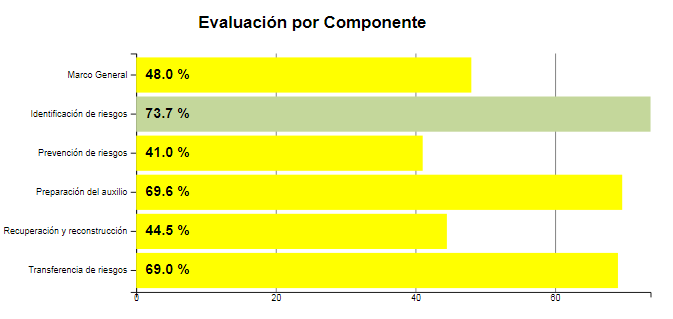 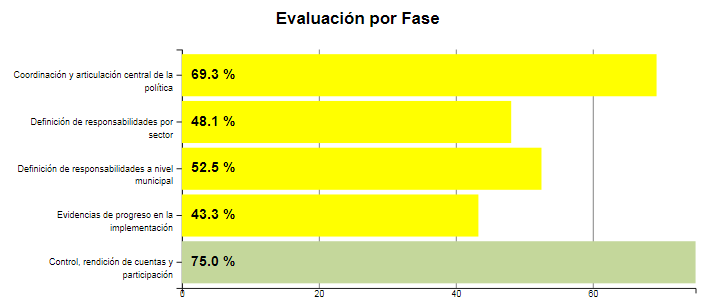 Instrumento Financiero 
FOPREDEN
Histórico de Proyectos
 Preventivos
Instrumento Financiero 
FOPREDEN
Histórico de Proyectos
 Preventivos (continúa..)
Inversión total en prevención 2008 - actual 
$ 32’670,193.02
Perfil de Peligro(x Municipio)
http://www.atlasnacionalderiesgos.gob.mx/app/municipios/
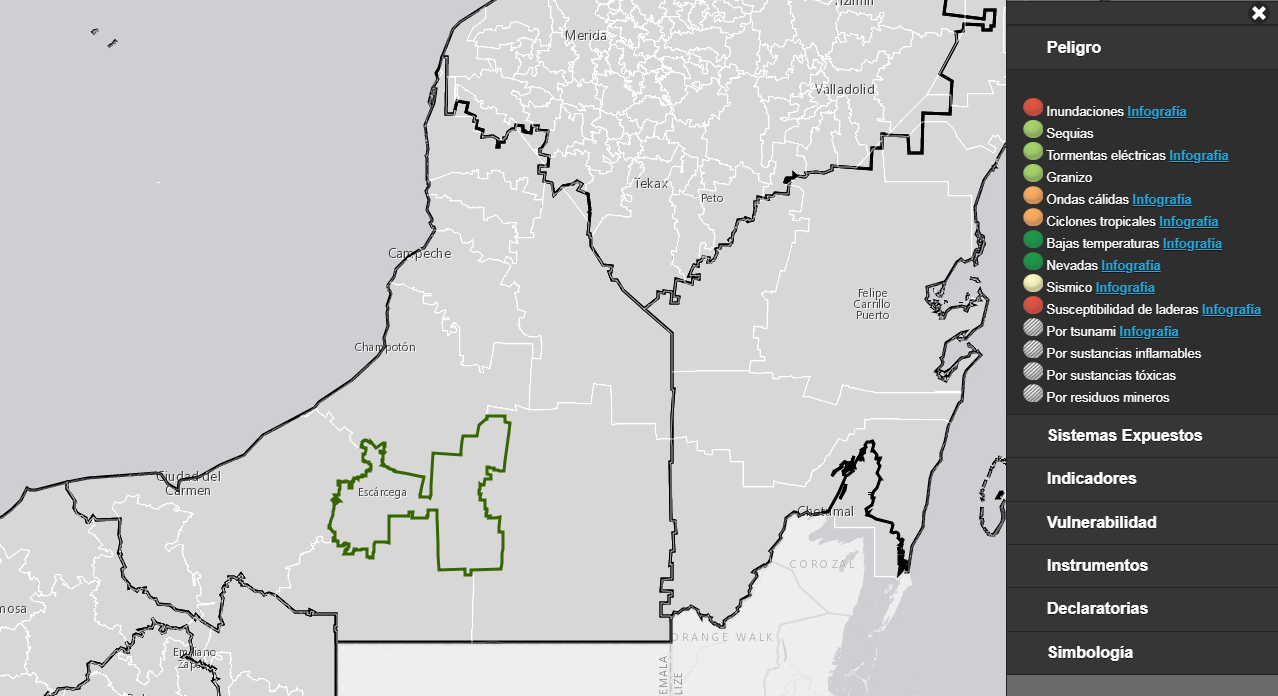 Atlas Estatal de Riesgos (2010)
http://www.atlasnacionalderiesgos.gob.mx/app/CoberturaEstatal/
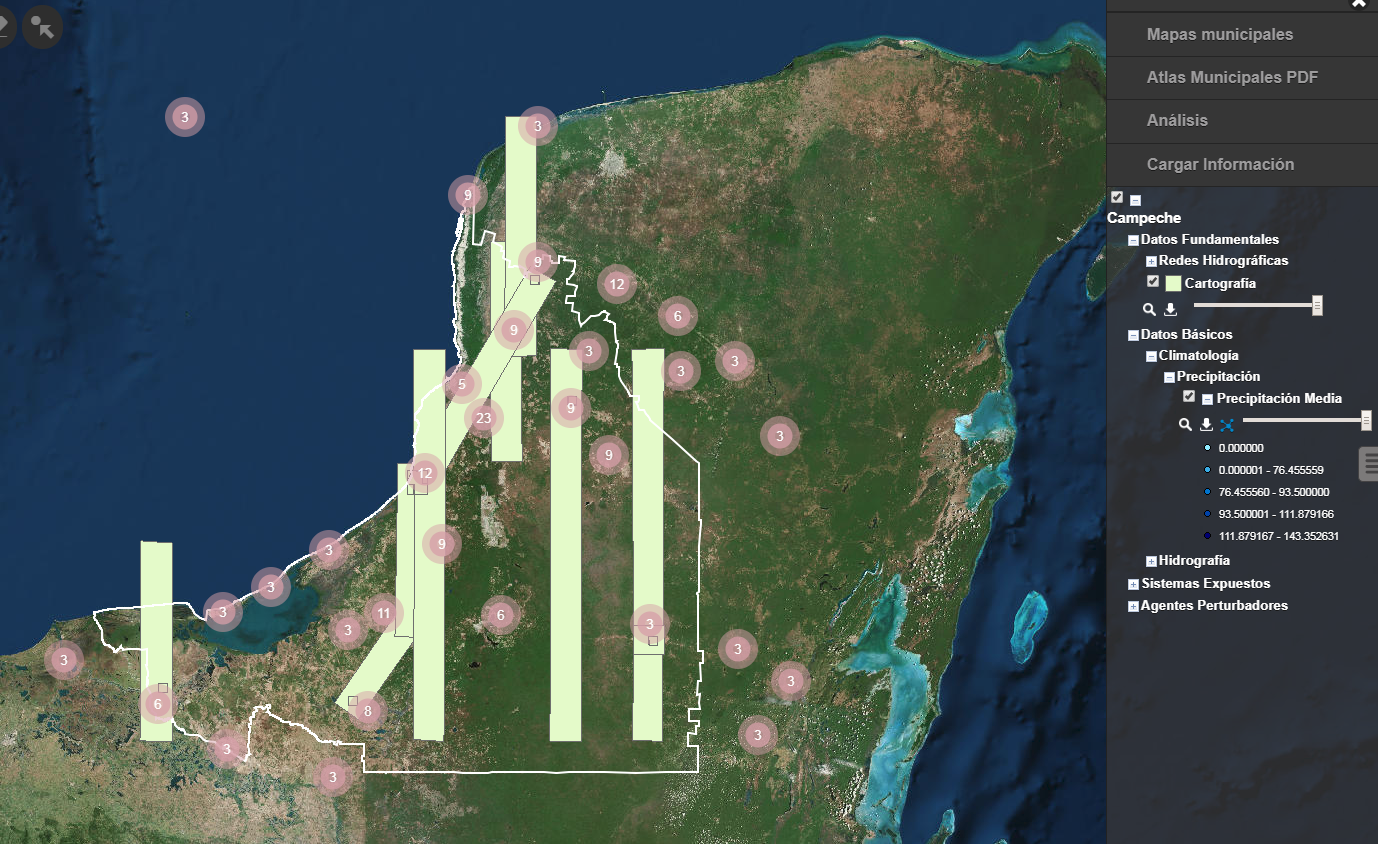 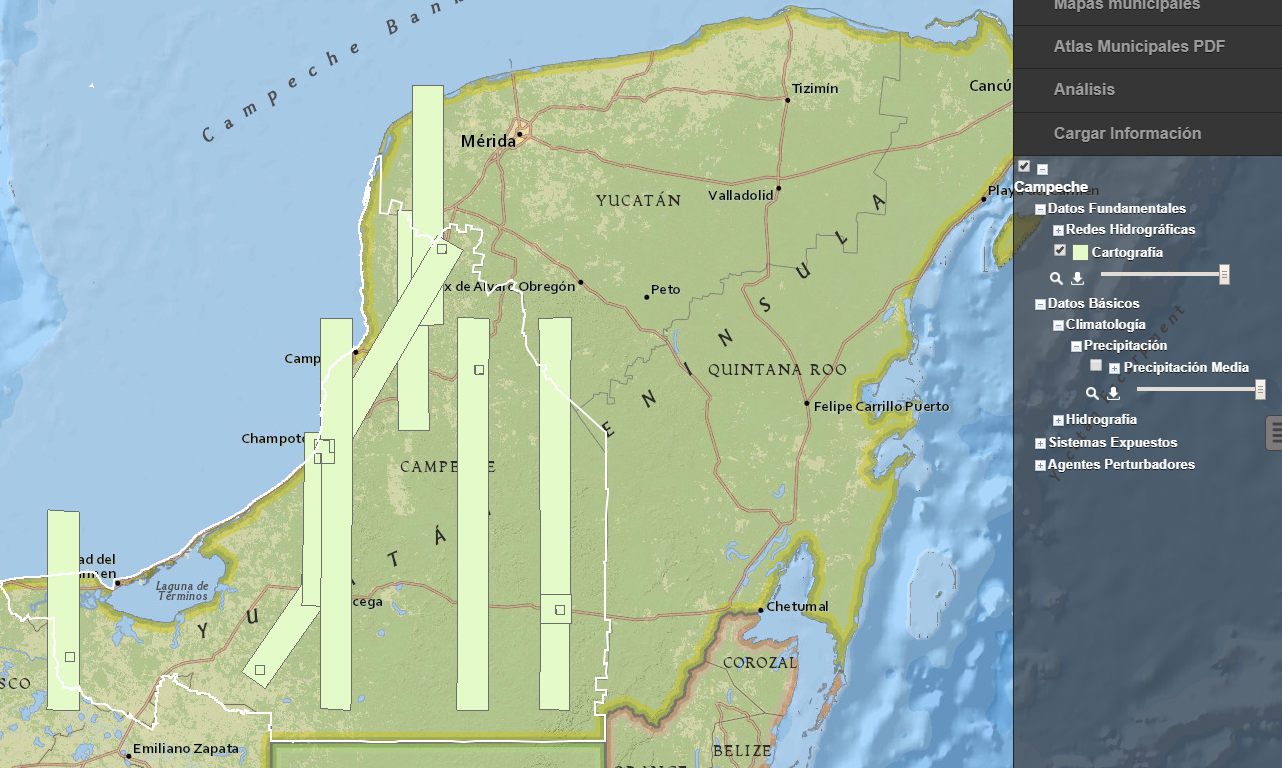 74 capas de información
http://www.atlasnacionalderiesgos.gob.mx/Campeche
Atlas Municipales de Riesgos
(3/10)
http://rmgir.proyectomesoamerica.org/portal/apps/MapTools/index.html?appid=ab45cf1bfdf34a2da3f5ea6f7f2464c7
Campeche 
Carmen 
Champotón
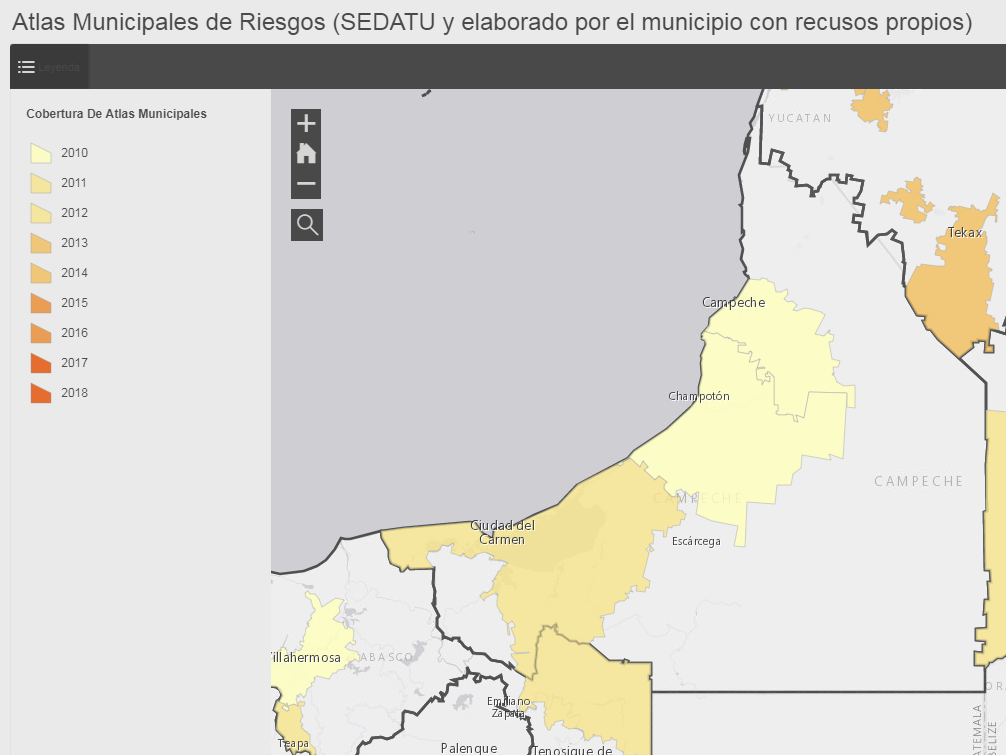 Análisis de peligros sanitario-ecológicos en Campeche
Los peligros sanitario-ecológicos, fundamentalmente impactan en la salud de la población, están asociados a epidemias y enfermedades por contaminación del aire, suelo, agua y alimentos, así como por plagas que transmiten algunas de éstas.
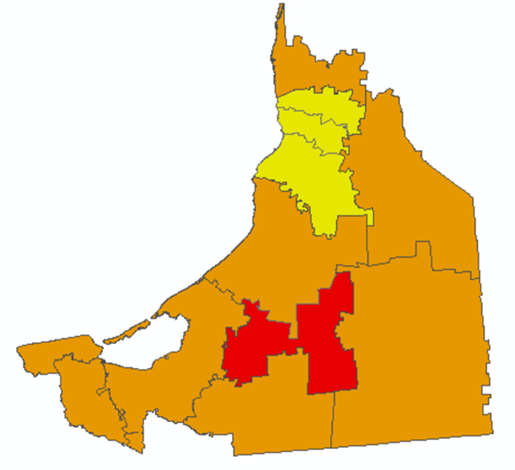 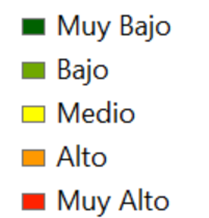 Peligro por residuos sólidos
Campeche tiene el 73% de los sitios de disposición final de residuos sólidos urbanos con un índice de peligro alto, lo que conlleva a la contaminación de suelo y a la posibilidad de  contaminación hacia  aguas subterráneas.
El municipio de Escárcega presenta un índice de peligro muy alto
Análisis de peligros sanitario-ecológicos en Campeche
El segundo peligro es la  contaminación de cuerpos de agua debido al vertido de aguas residuales a éstos.
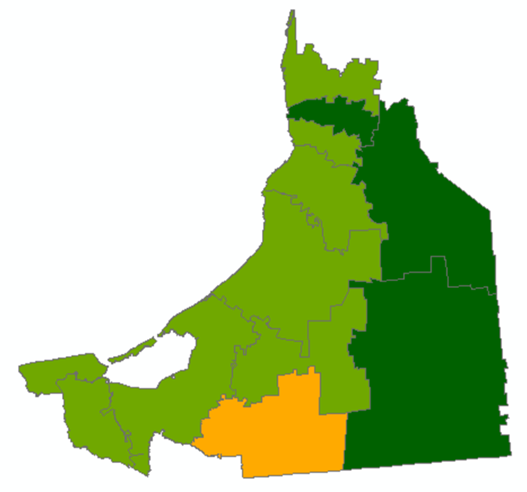 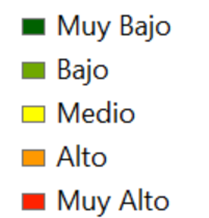 El 9% de los cuerpos de agua tienen un índice de peligro alto por toxicidad (municipio de Candelaria), la cual no es recomendable para consumo  humano, ni para riego.
Toxicidad en cuerpos de agua
Análisis de peligros sanitario-ecológicos en Campeche
Intoxicación por plaguicidas
El uso indiscriminado de plaguicidas sin las precauciones debidas, potencia los riesgos de intoxicación aguda y crónica principalmente en las personas que trabajan en el campo.
En Campeche, durante el periodo 2013- 2018 se presentaron 130 casos de intoxicaciones por plaguicidas, sobresaliendo 2014 y 2016  con 31 y 32 casos , respectivamente.
Análisis de peligros sanitario-ecológicos en Campeche
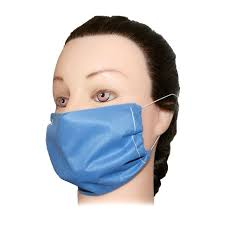 Durante la temporada de influenza estacional de octubre de 2018 al 07 de febrero 2019, se han confirmado 22 casos positivos de influenza A(H1N1). Sin registro de defunciones.


No se presentaron casos de dengue  en 2018 ni el primer mes de 2019


No hay actividad minera de minerales metálicos  que pueda generar contaminación por metales pesado
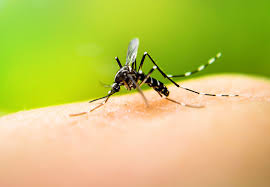 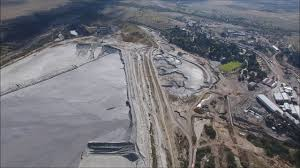 Riesgos químicos en el estado de Campeche
El estado cuenta con poca actividad industrial, se tienen registradas 8 instalaciones industriales que almacenan sustancias químicas peligrosas, tales como combustóleo, turbosina, diésel, ácido sulfúrico, amoniaco, alcohol metílico, keroseno, xileno y cloro.
Se encuentra una Terminal de Almacenamiento y Reparto ubicada en el municipio de Campeche
 Se encuentra el Puerto de Ciudad del Carmen importante centro de operaciones de Petróleos Mexicanos, que mantiene en la Sonda de Campeche el área de explotación de hidrocarburos más importante de México, se encuentran empresas dedicadas a la explotación de recursos petroleros, constructoras de plataformas, empresas de avituallamiento y de otras actividades de logística petrolera. 
Tiene 7 plantas de almacenamiento y distribución de gas LP y estaciones de carburación.
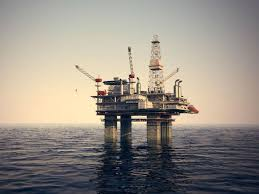 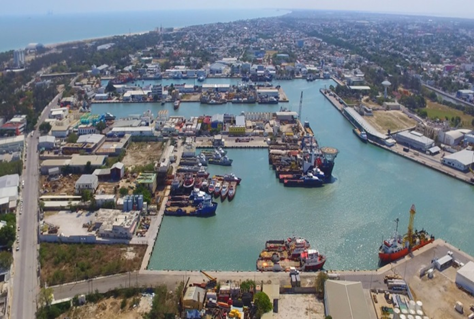 Riesgos químicos en el estado de Campeche
Cuenta con una termoeléctrica de Vapor Convencional “Lerma” ubicada en  Campeche y una planta de Turbogás ubicada en Ciudad del Carmen.
Por el estado pasan 415.6 km de vías férreas a través de 7 municipios tales como Calkiní, Campeche, Carmen, Champotón, Hecelchakán, Tenabo y Escárcega por las cuales se transportan sustancias químicas peligrosas como gasolina, diésel y combustóleo principalmente.
Cuenta con 187 km de ductos administrados por PEMEX, los cuales conducen hidrocarburos y gas amargo y 360 Km que corresponden al gasoducto Mayakan que transporta gas natural.
Se tienen registrados 36 accidentes ocurridos durante el transporte de sustancias químicas peligrosas en el periodo 2010-2016, en los cuales estuvieron involucradas turbosina, gasolina, gas LP, combustóleo y asfalto.
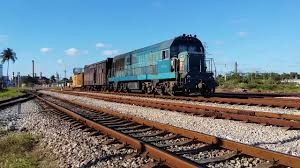 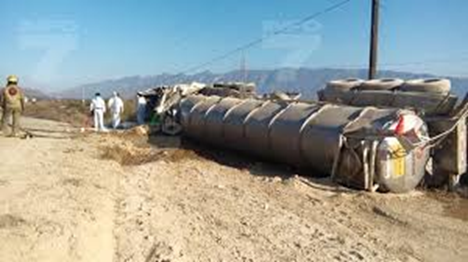 Riesgos químicos en el estado de Campeche
Cuenta con las carreteras federales No. 180D Champotón - Campeche,  No. 186 en el  tramo carretero Villahermosa - Francisco Escárcega – Chetumal, tramo carretero Presidente Díaz Ordaz – Sabancuy y el  Ramal a Nuevo Coahuila, la Carretera estatal Campeche – Yohaltún, tramo carretero Francisco Escárcega – Champotón, por las que pueden transitar sustancias químicas peligrosas para su distribución.
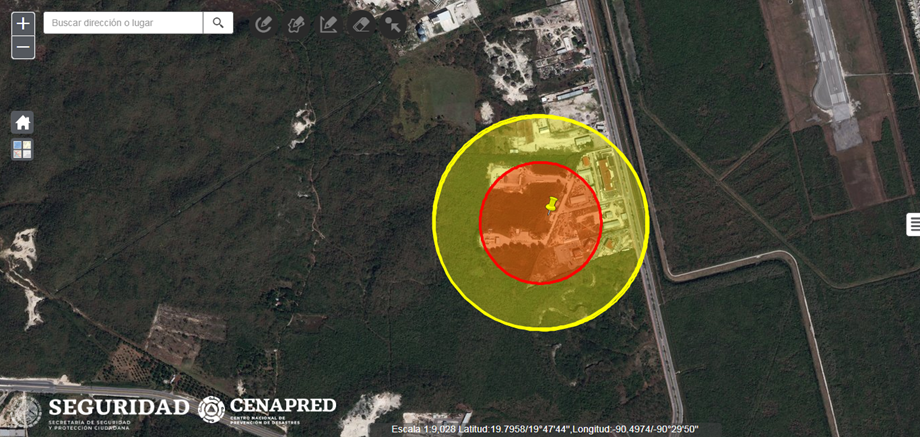 En el ANR se encuentran simulaciones de escenarios de accidentes con sustancias peligrosas
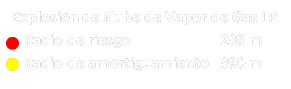 http://www.atlasnacionalderiesgos.gob.mx/apps/Restringido/
Acciones de fortalecimiento para el estado de Campeche
Adecuado ordenamiento territorial tomando en cuenta los aspectos de peligro y riesgo químico para su asignación.
Respetar las franjas de desarrollo o derechos de vía de los ductos que conducen sustancias peligrosas. 
Capacitación del personal de protección civil para la correcta interpretación de los atlas municipales de peligro y riesgo y continuar desarrollando los atlas de los municipios faltantes.
Elaboración de los planes de contingencia municipales para la atención de emergencias químicas.
Trabajo coordinado en las actividades de perforación y excavación realizadas durante actividades de mantenimiento de tuberías de agua potable y drenaje, así como introducción de otros servicios.
Capacitación del personal de las unidades de protección civil en la atención de emergencias químicas. 
Equipo de protección personal adecuado al tipo de emergencia que pueda presentarse.
Fomentar la creación de Grupos Locales de Ayuda Mutua Industrial para fortalecer la atención de emergencias y optimizar recursos materiales y humanos.